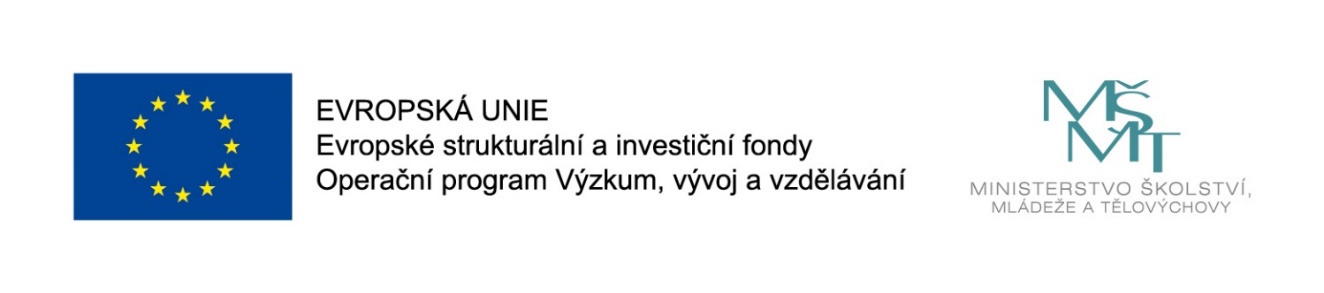 Názevprezentace
Prezentace předmětu:
MANAŽERSKÁ EKONOMIKA
Vyučující:
Ing. Žaneta Rylková, Ph.D.
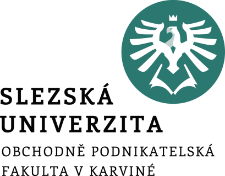 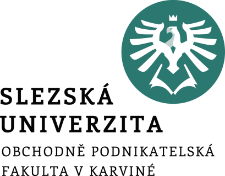 Přehled základních pojmů a ekonomických vztahů z předmětů „Podniková ekonomika a Podnikové propočty“
.
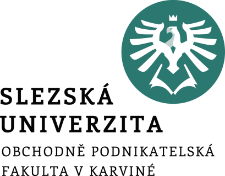 Cíl a struktura přednášky
Cílem přednášky je zopakovat základní pojmy z oblasti podnikových propočtů a podnikové ekonomiky.

Koncepty jako jsou: náklady, výnosy, hospodářský výsledek, množství bodu zvratu

Model optimálních nákladů na kapitál a optimální kapitálové struktury.
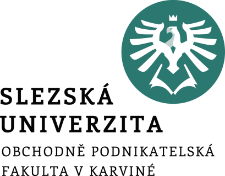 Úvod
V rámci přednášek a seminářů bude uplatňován následující princip v použité symbolice:
VELKÝMI PÍSMENY BUDOU OZNAČOVÁNY VELIČINY A UKAZATELE, JEJICHŽ HODNOTA BUDE VYKAZOVÁNA V ABSOLUTNÍ VÝŠI.
NAPŘ.:
CELKOVÉ NÁKLADY        	N	[Kč]
OBJEM (VÝŠE) PRODUKCE	Q	[ks, m3, kg, l, KWh, …]
VÝSLEDEK HOSPODAŘENÍ	VH	[Kč]
TRŽBY	T	 [Kč]
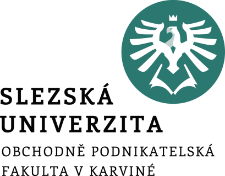 Úvod
malými písmeny budou označovány veličiny a ukazatelé, jejichž hodnota bude vztažena na jednotkovou velikost:


celkové náklady na jednotku produkce	n	[Kč/ks]
variabilní náklady na jednotku produkce	v	[Kč/kg]
cena	p	[Kč/kWh]
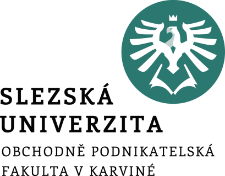 Základní pojmy
V rámci výuky předmětu podniková ekonomika šlo o následující pojmy:

Účetní výkazy:

	rozvaha (majetková struktura a kapitálová struktura)
	výkaz zisku a ztrát  (výnosy, náklady)
	výkaz cash flow (příjmy, výdaje)

Výkon, výnos, tržba, výsledek hospodaření, nákladová funkce,
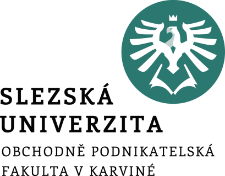 Základní pojmy
Výnosy jsou finančním (peněžním) ohodnocením všech výkonů, které podnik prostřednictvím své činnosti realizoval za určité časové období. (tržby za prodej výrobků či služeb, zvýšení stavu nedokončené výroby či hotových výrobků, výroba náhradních dílů na sklad). Bez ohledu na to, zda v tomto období došlo k fyzickému inkasu peněžních prostředků.
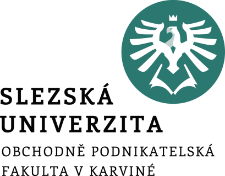 Výnos (modelová situace)
S jakou hodnotu výnosů za měsíc červenec může kalkulovat vedení hotelu „Student“ jestliže v měsíci červenci roku 2015:
	od klientů hotelu přijato v hotovosti 269 320 Kč; 
	a další skupiny klientů uhradí červencový pobyt v hotelu 	formou faktury a to:
	1. skupina fakturou v hodnotě 36 200 Kč se splatností 	30. července 2015,
	2. skupina fakturou v hodnotě 40 365 Kč se splatností 	15. srpna 2015.
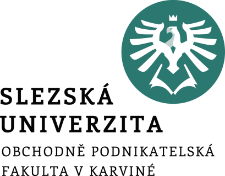 Výkon, výnos
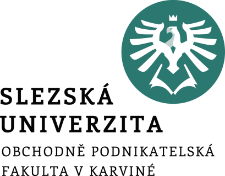 Základní pojmy
Rozhodující výnosovou položkou výrobních podniků jsou tržby za prodej výrobků a poskytovaných služeb. U obchodních organizací se za výnosovou položku může považovat obchodní rozpětí (rozdíl mezi prodejní a nakupovanou cenou prodávaného zboží).
Tržby za prodej vlastních výrobků (služeb) jsou výslednicí součinu objemu prodejů výrobků (Q) a cen za jednotlivé druhy výrobků (p) (respektive služeb)
T = p · Q
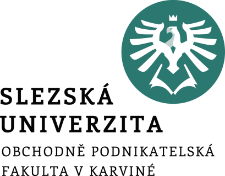 Základní pojmy
Objem výroby (označen symbolem Q) v naturálních jednotkách [ks, m2, kg, l, kWh, atd.]; objem poskytnutých služeb [počet m2 uklízených kancelářských prostor, počet zaúčtovaných položek v účetních knihách],
Cena (označena symbolem p) vyjadřuje peněžní ekvivalent výkonu obsaženého v jednotkovém objemu produkce [Kč/ks, Kč/kWh, Kč/m3, Kč/l, ….]
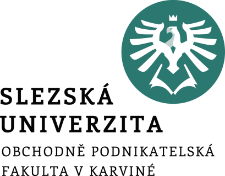 Základní pojmy
V rámci výuky předmětu „Podniková ekonomika“ jsme předpokládali, že:
výnosy byly prezentovány pouze “. „tržbami“
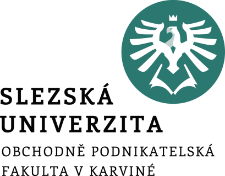 Základní pojmy
Zmíněné zjednodušení má svou logickou oporu v praktickém poznatku, že v běžné ekonomické praxi tvoří tržby skutečně podstatnou a ve většině případů podnikatelských subjektů i nejvýznamnější položku výnosů. Do náplně pojmu „výnosy“ jsou jinak dále zahrnovány:
změna stavu nedokončené výroby,
změna stavu hotových výrobků,
výroba náhradních dílů na sklad (aktivace),
výnos z prodeje majetku podnikatelské jednotky
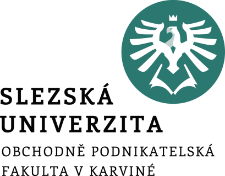 Základní pojmy
Zmíněné zjednodušení má svou logickou oporu v praktickém poznatku, že v běžné ekonomické praxi tvoří tržby skutečně podstatnou a ve většině případů podnikatelských subjektů i nejvýznamnější položku výnosů. Do náplně pojmu „výnosy“ jsou jinak dále zahrnovány:
změna stavu nedokončené výroby,
změna stavu hotových výrobků,
výroba náhradních dílů na sklad (aktivace),
výnos z prodeje majetku podnikatelské jednotky
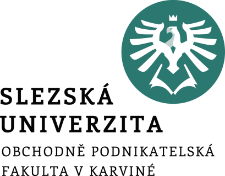 Modelový příklad
Příklad (výnosy/náklady, příjmy/výdaje)
Podnik vynaložil na výrobu deseti výrobků (průmyslové čerpadlo) náklady ve výši 100 000 Kč. Osm z nich prodal za 120 000 Kč. Zbylé dva neprodané výrobky jsou oceněny na úrovni vlastních nákladů jejich výroby, které činí 20 000 Kč. Z osmi prodaných výrobků bylo uhrazeno ještě v daném měsíci 45 000 Kč. 
Které položky výkonů se podílejí na celkových výnosech podniku?
Jakou hodnotu má výsledek hospodaření?
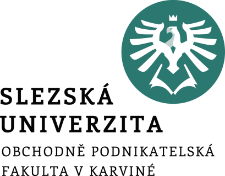 Modelový příklad
Příklad (výnosy/náklady, příjmy/výdaje)
Odpovědi:
Na výnosech se podílejí 
Tržby za prodané výrobky
Hodnota čerpadel na skladě hotových výrobků
Výsledek hospodaření:
VH = V – N
VH = 140 000 – 100 000
 VH = 40 000 Kč
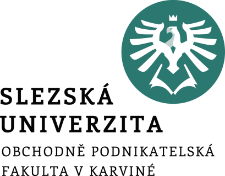 Základní pojmy
Náklady podnikatelského subjektu jsou peněžní částky vynaložené na získání výnosů.
Náklady podnikatelského subjektu lze charakterizovat jako peněžně vyjádřenou spotřebu výrobních faktorů
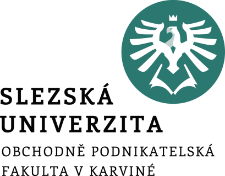 Vztah mezi základními ekonomickými veličinami
K posuzování úspěšnosti (neúspěšnosti) hospodaření podnikatelských subjektů jak v oblasti výrobní činnosti tak v oblasti služeb se využívá veličin:
výnosy,
náklady,
výsledek hospodaření,
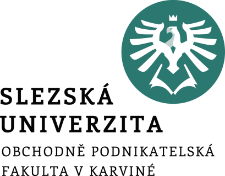 Vztah mezi základními ekonomickými veličinami
Rozdíl mezi výnosy a náklady se označuje jako výsledek hospodaření. 
V případě, že výnosy mají vyšší hodnotu než náklady hovoříme o zisku; v případě, že hodnota výnosů nedosahuje výše nákladů, hovoříme o ztrátě
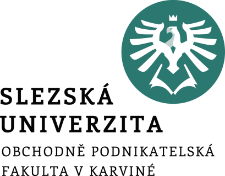 Vztah mezi základními ekonomickými veličinami
Přehled o výnosech nákladech a výsledku hospodaření podává výkaz zisku a ztrát; stručně označovaný jako výsledovka
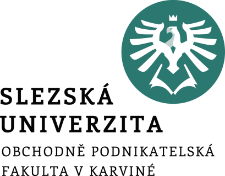 Nákladová funkce
Nákladová funkce vyjadřuje formou matematického zápisu závislost celkových nákladů na realizovaném objemu produkce.
Pokud se náklady vyvíjejí v závislosti na objemu produkce lineárně, jde o proporcionální náklady.
Existuje ještě závislost:
 	nadproporcionální (progresivní)
	podproporcionální (degresivní)
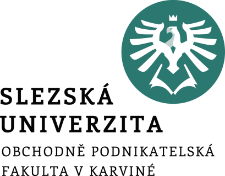 Nákladová funkce
Pro sestavování a analýzu nákladové funkce se předpokládá členění nákladů do dvou základních skupin:
 fixní (konstantní náklady)
	variabilní ( proměnné) náklady.
Uvedené členění nákladů je výsledkem závislosti nákladů na množství (objemu) produkce.
	fixní náklady (má se na myslí celková výše fixních 	nákladů za určité období) jsou vůči změnám objemu 	produkce netečné
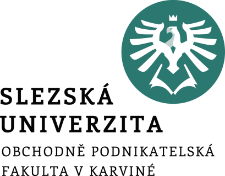 Závislost fixních nákladů na množství (objemu ) produkce
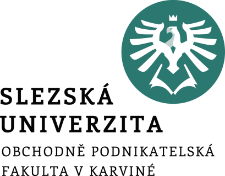 Variabilní náklady
Variabilní náklady mění svou výši v závislosti na množství produkce, které bylo v daném období vyrobeno. Jednou z položek variabilních nákladů při výrobě psacích stolů ve firmě „ Nábytek ze dřeva, s. r. o.“ je spotřeba dřeva na zhotovení vrchní desky. Dalšími položkami jsou:
dřevěné boční stěny stolu,
kování,
barva a lak
spojovací šrouby,
a řada dalších položek.
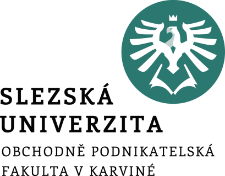 Variabilní náklady
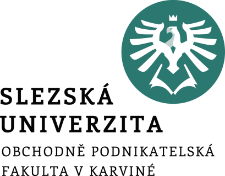 Metody pro stanovení parametrů nákladových funkcí
Přehled vybraných metodických postupů k stanovení matematické (grafické) formy nákladové funkce:
	klasifikační analýza (expertní analýza),
	metoda dvou období,
	grafické řešení (bodový diagram),
	metoda dvou bodů.
	regresní a korelační analýza,
	aj.
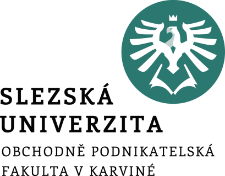 Měsíční hodnoty produkce a celkových nákladů převzaté z účetnictví podnikatelského subjektu
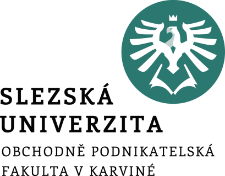 Diagram bodu zvratu
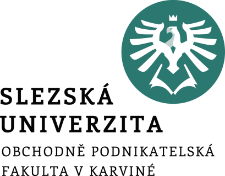 Majetková struktura podniku
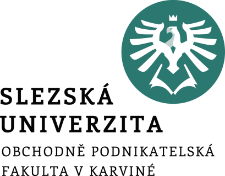 Likvidita a likvidnost
Schopnost jednotlivých složek aktiv přeměnit se na peněžní prostředky, se označuje pojmem likvidnost (likvidita, absolutní likvidita). (s jakou rychlostí) 
Peníze: nejlikvidnější složka aktiv
Dlouhodobý majetek (budovy, stroje…): nejméně likvidní složka majetku.
Poměřováním výše splatných závazků podniku s výši likvidních aktiv hovoříme o likviditě podniku. Jde o schopnost podniku uhradit své závazky v „blízké budoucnosti“.
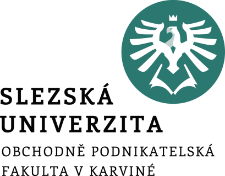 Likvidita a likvidnost
Dobrá likvidita podniku je předpokladem jeho finanční rovnováhy. Narušená finanční rovnováha vede k platební neschopnosti.
Likvidita se vyjadřuje ve formě poměrových ukazatelů zvaných stupně likvidity. 
Jako měřítko likvidity se uplatňuje princip výraznějšího podílu aktiv s vyšším stupněm likvidity oproti krátkodobým závazkům a krátkodobým bankovním úvěrům.
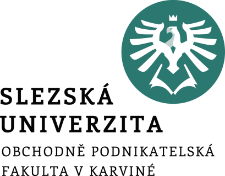 Optimální kapitálová struktura
Optimální kapitálová struktura zajišťuje minimální náklady na použitý kapitál. Je výslednicí správně stanoveného poměru mezi vlastním a cizí kapitálem.
Celkové náklady na kapitál:
kO (nebo-li WACC)  ∙ C = kd ∙ (1 – t)∙D + ke ∙ E
kO = kd ∙ (1 – t) ∙ D/C + ke ∙ E/C
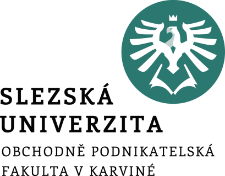 Optimální kapitálová struktura
kO (nebo-li WACC) = kd ∙ (1 – t)∙D/C + ke ∙ E/C
kde:
kO	náklady na 1 Kč celkového kapitálu
	nebo kO ∙ 100  v  %
kd	náklady na 1Kč cizího kapitálu před zdaněním
	nebo kd ∙100  v %
t	míra zdanění zisku (sazba daně z příjmu)
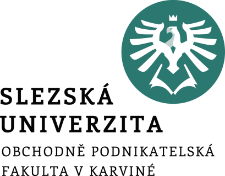 Optimální kapitálová struktura
ke	náklady na 1 Kč vlastního kapitálu po zdanění zisku
	nebo ke ∙ 100  v %

C	celkový kapitál (celková tržní hodnota firmy) v Kč

E	tržní hodnota vlastního kapitálu v Kč

D	tržní hodnota cizího kapitálu v Kč
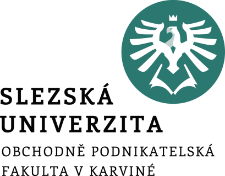 Optimální kapitálová struktura
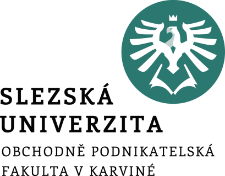 Optimální kapitálová struktura
Cizí kapitál je levnější než vlastní, vlastní kapitál nese největší riziko, odměnou je dividenda.
S růstem zadluženosti roste i úroková míra,
To má za následek zvýšení požadavků na dividendu
Náhrada vlastního kapitálu cizím kapitálem přináší zlevnění nákladů na celkový kapitál až do určité míry zadluženosti; potom celkové náklady na kapitál začínají růst.
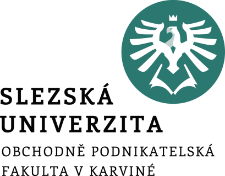 Shrnutí přednášky
Cílem přednášky bylo zopakovat základní pojmy z oblasti podnikových propočtů a podnikové ekonomiky.
Byly představeny koncepty jako jsou: náklady, výnosy, hospodářský výsledek, množství bodu zvratu
Dále byl představen model optimálních nákladů na kapitál a optimální kapitálové struktury.